WS-H group activation Pain > Warm
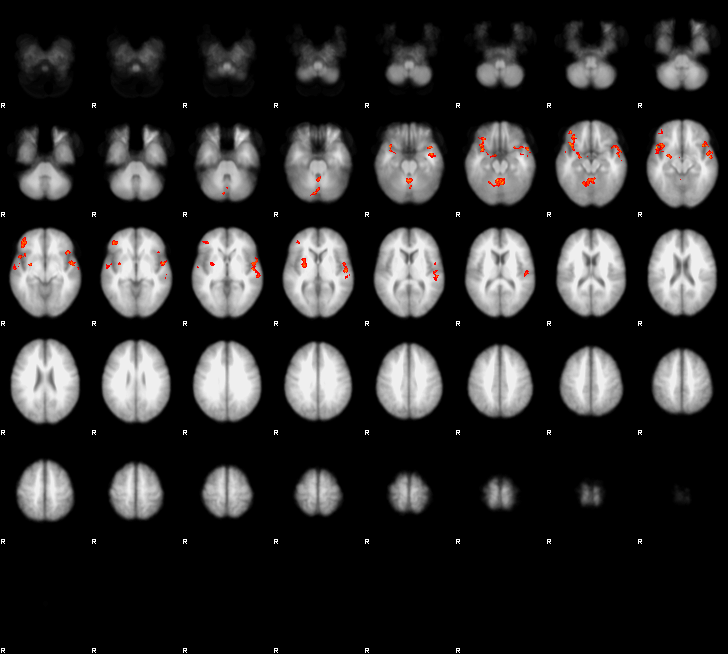 Amygdala
Inferior frontal gyrus
Anterior insula
Secondary somatosensory cortex
Putamen
WS-L group activation Pain > Warm
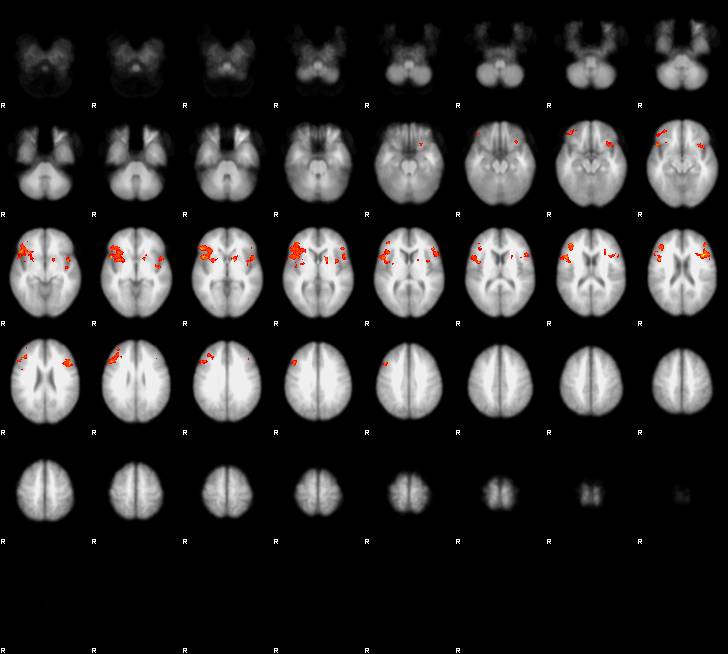 Inferior frontal gyrus
Inferior frontal gyrus/anterior insula
Putamen